情報モラル教育
第7話インターネットを使うときのルール
7. インターネットを使うときのルール
美波さんは、最近、インターネットの動画サイトで動画を見ることに夢中です。
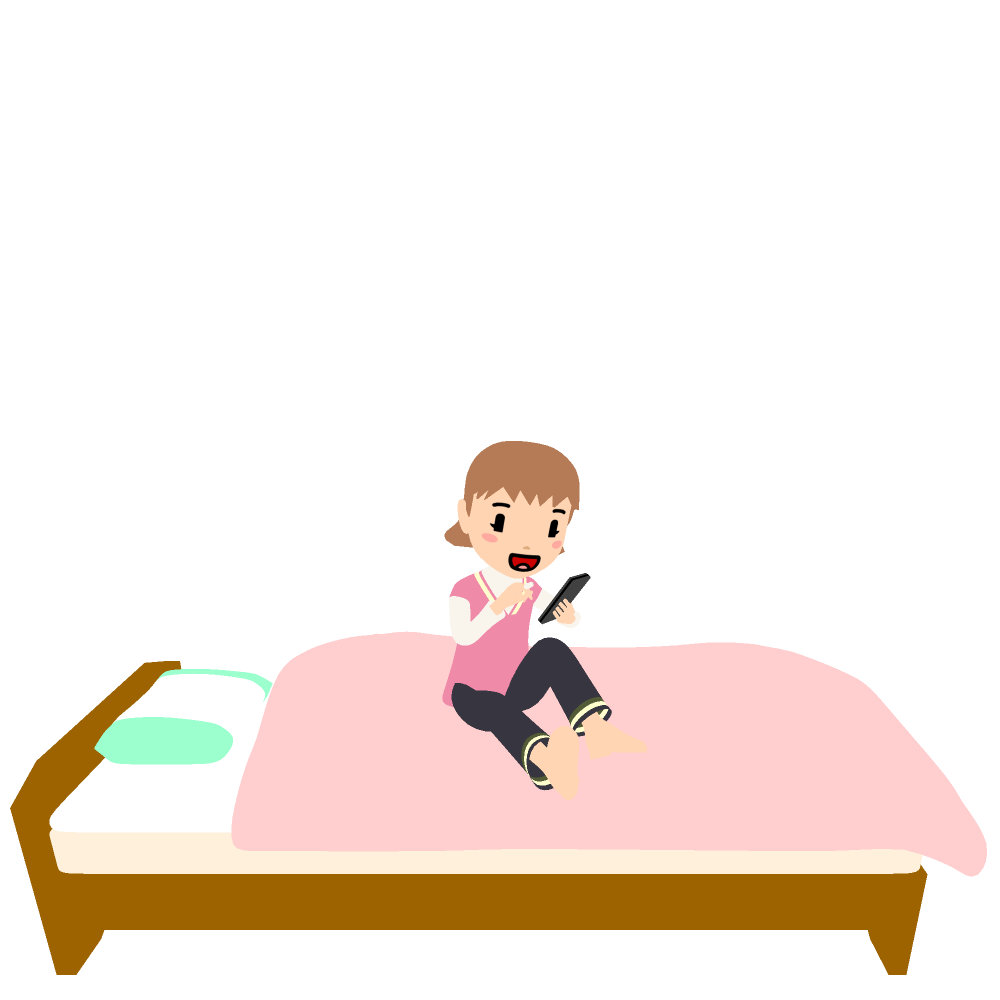 わ！この人のダンスかっこいい！
12
1
11
10
2
9
3
4
8
7
5
6
美波（みなみ）さん
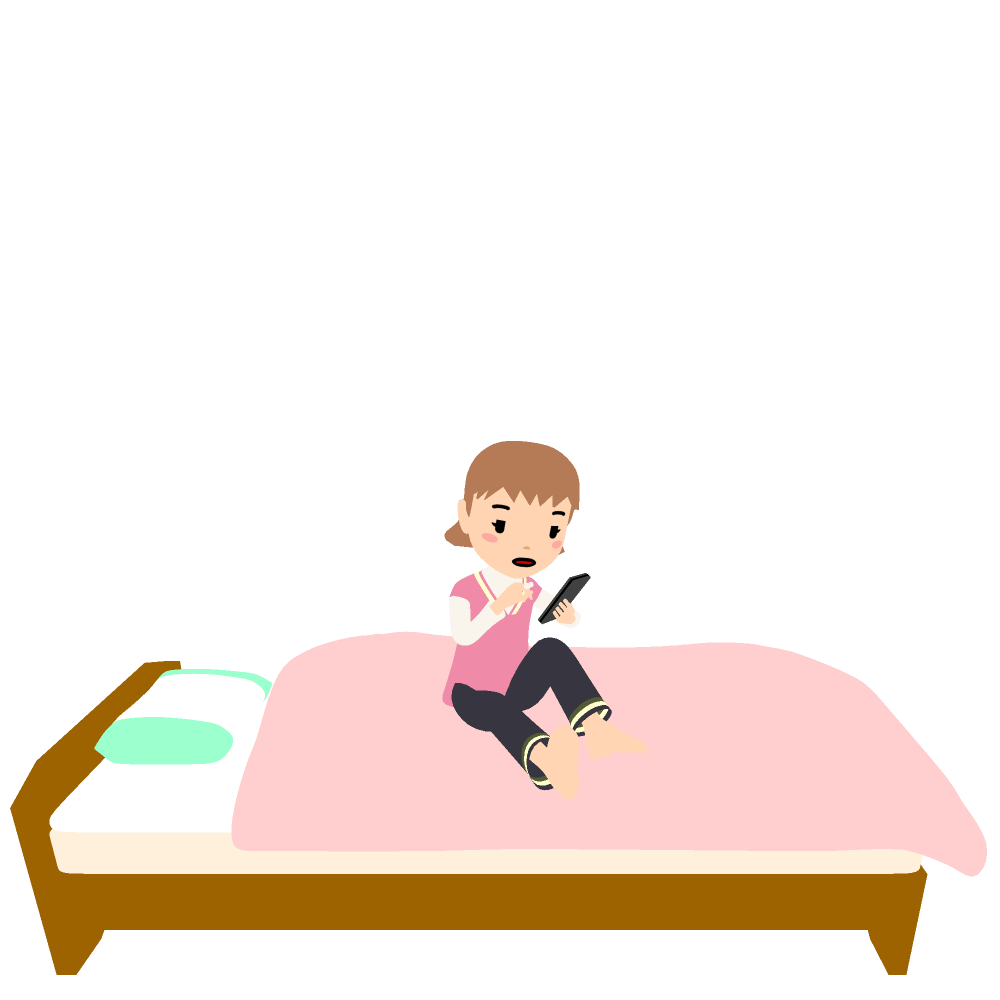 7. インターネットを使うときのルール
動画を見ていると時間を忘れてしまいます。今日も、寝る時間になってもやめられず、よふかしをしてしまいました。
12
1
11
10
2
12
1
11
ねむい・・・
でももうちょっとだけ
・・・
9
3
10
2
12
1
11
4
8
9
3
10
2
7
5
6
4
8
9
3
7
5
6
4
8
7
5
6
7. インターネットを使うときのルール
次の日、美波さんは、授業中に何度も居眠りをしてしまい、先生からも注意されてしまいました。
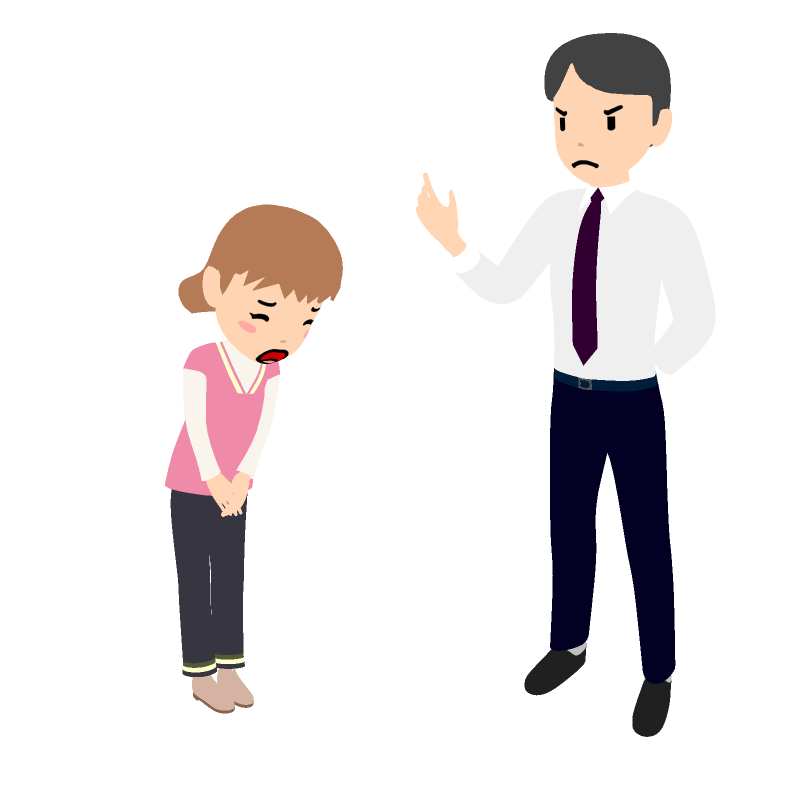 美波さん、
寝ちゃダメだぞ
昨日よふかし
しちゃったから
・・・
7. インターネットを使うときのルール
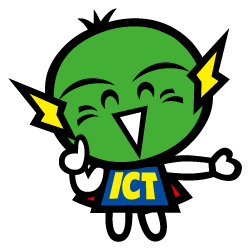 何がいけなかったのか
一緒に考えてみよう！
12
1
11
10
2
9
3
長時間、インターネットをしたり、夜遅くまで起きたりしていると、生活のリズムがおかしくなって、次の日の昼間に眠くなったり、ボーッとしたりしてしまいます。
インターネットを使うときは、家の人と話し合って､きちんと時間を決めて、適切に使用するようにしましょう。
4
8
7
5
6
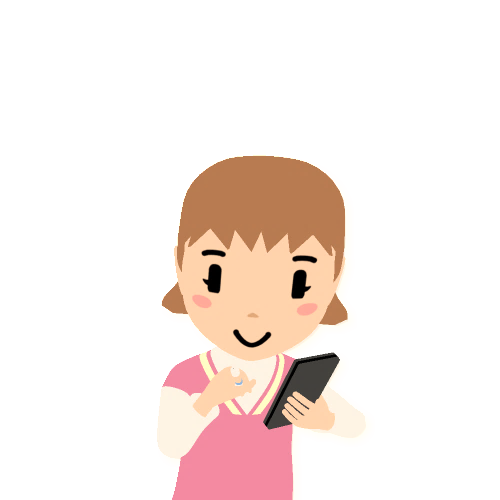 30分たったら教えてね
動画を見たり､ゲームをしたり、インターネットを使うと時間を忘れてしまいがちです。
家の人に協力してもらい、ルールを作るなどして､
適切な使用時間を守るようにしましょう。
7. インターネットを使うときのルール
インターネットを使うと、便利で楽しいことがたくさんあります。しかし、つい時間を忘れてしまうことがあるかもしれません。家の人と一緒に時間を管理しながら、上手に使いましょう。
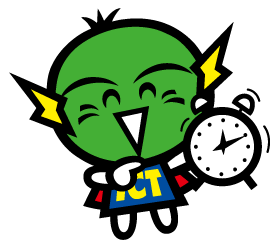 時間をきめて
使おう！